Tribal NationsHousing Development Assistance
Wednesday, June 26, 2024
2:05 p.m. to 3:35 p.m.
Introductions
Grand Traverse Band of Ottawa and Chippewa Indians

National American Indian Housing Council

BeauxSimone Consulting
Program Overview
Tribal Nation Housing Development Assistance
Tribal Nations Housing Development Assistance
Brings together government-to-government collaboration between Michigan Tribal Nations/TDHEs, Michigan State Housing Development Authority (MSHDA), and the Federal Home Loan Bank of Indianapolis (FHLBI) since January 2024.

Seeks to provide the federally recognized tribal nations/TDHEs in Michigan with the financial, knowledge, and technical resources needed to develop affordable housing programs and projects that respond to the needs of your diverse communities.

Intends to build on tribal nations’/TDHEs’ existing affordable housing capacity and provide the supports needed to expand their affordable housing activities.
Addressing the Need
What can MSHDA do to support tribal housing?

Tribal Housing Directors in Michigan, including Nicki Basch, Grand Traverse Band of Ottawa and Chippewa Indians, participated on a joint committee selecting NAIHC and its technical assistance providers who will be having one-on-one conversations with Michigan’s tribes/TDHEs starting in January.
Building the Program
Michigan created its first statewide housing plan in 2022 (Michigan.gov/HousingPlan) 

Governor Gretchen Whitmer announced the Michigan Statewide Housing Partnership to oversee implementation, including tribal representation

Michigan State Housing Development Authority created 15 Regional Housing Partnerships responsible for regional housing action plans

MSHDA launched the Tribal Nations Housing Development Assistance Program in January 2024 to assist with tribal citizen housing needs

Federal Home Loan Bank of Indianapolis providing funds

National American Indian Housing Council hired as Consultant
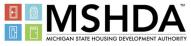 Tribal Nations Context
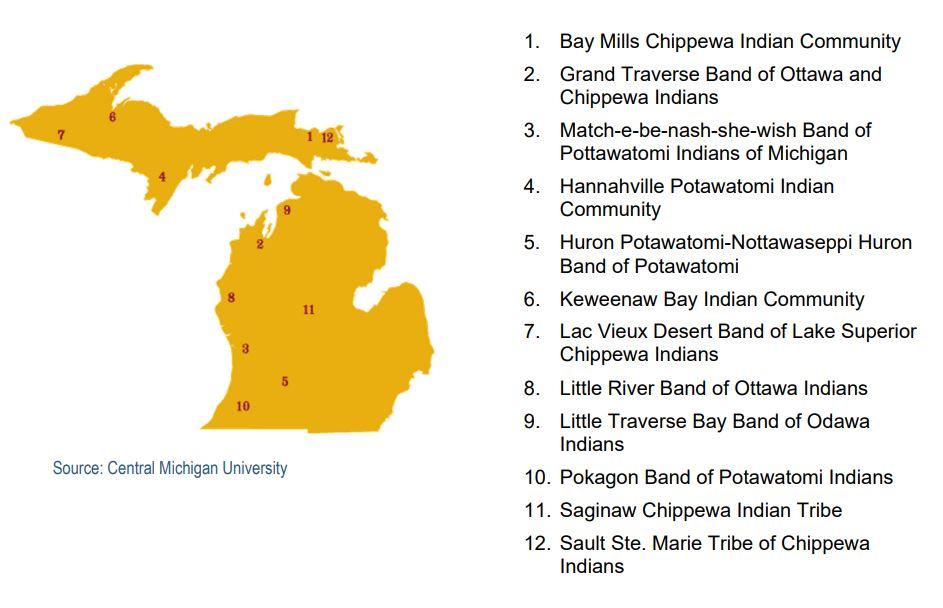 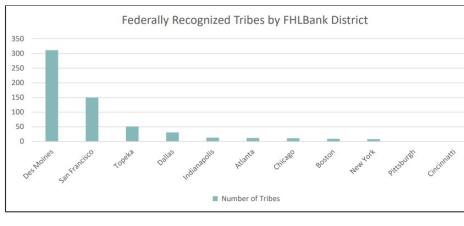 The TNHDA focuses on all affordable housing models!
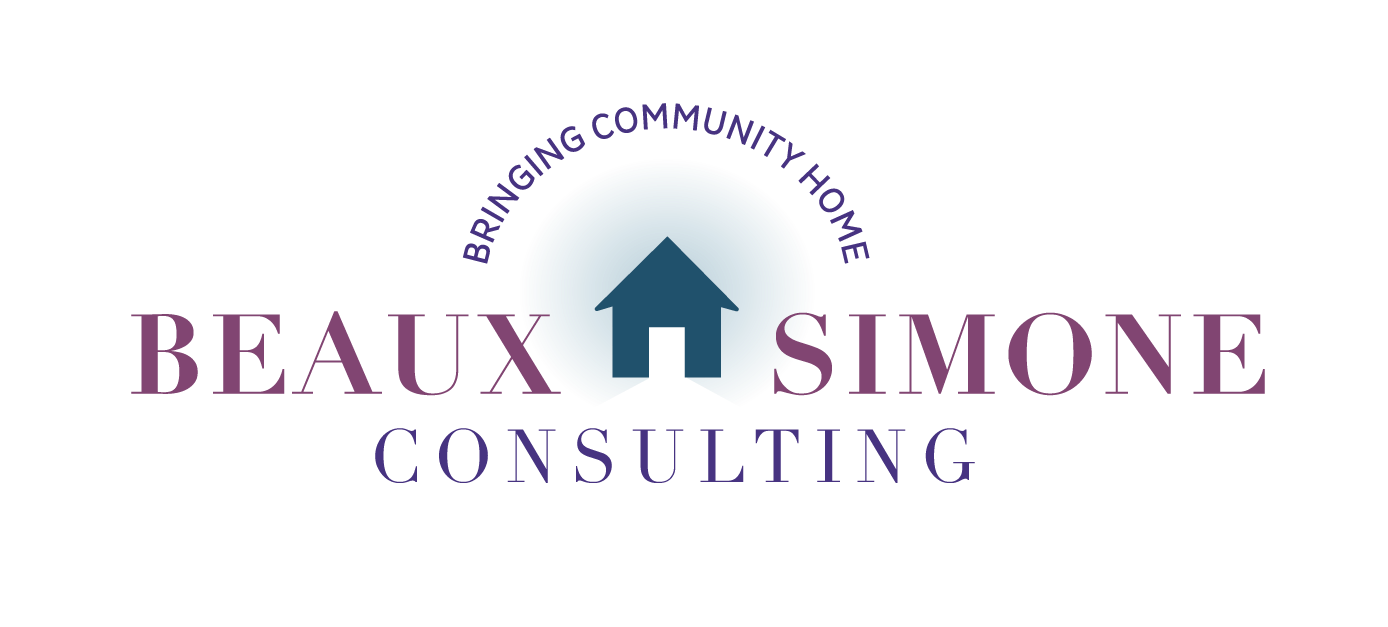 TNHDA Scope of Work
Phase 1: Outreach and identifying the needs to build toolkit
Phase 2: Toolkit
Phase 3: One-on-one technical assistance
Program Timeline
Formally launched in January 2024
Program funds will be fully expended by the end of the third quarter in 2026 (if not sooner)
Phase 1: Outreach and Identifying Needs
Outreach to 12 federally recognized tribal nations that share geography in Michigan
Traveling on-site to each tribe to assess the needs of each tribe
11 tribes/TDHEs confirmed participation

Identification of needs
Need was determined by reviewing existing data that a participating nation has and/or has access to
There were needs for affordable housing options, homeownership, developing on tribally owned trust land, developing wrap around services, gap funding sources, and more.

This phase informed the creation of the toolkit, tailored to the unique opportunities and challenges in tribal nations
Phase 2: Toolkit
Four 2-day in-person sessions combined with direct training, concept planning technical assistance, peer-to-peer learning, and case studies.

Topics include
Affordable housing models
Identification of needs
Development process
Development team
Financing programs and structures
Operations budgeting
Property management
Culturally relevant design
Homeownership programs
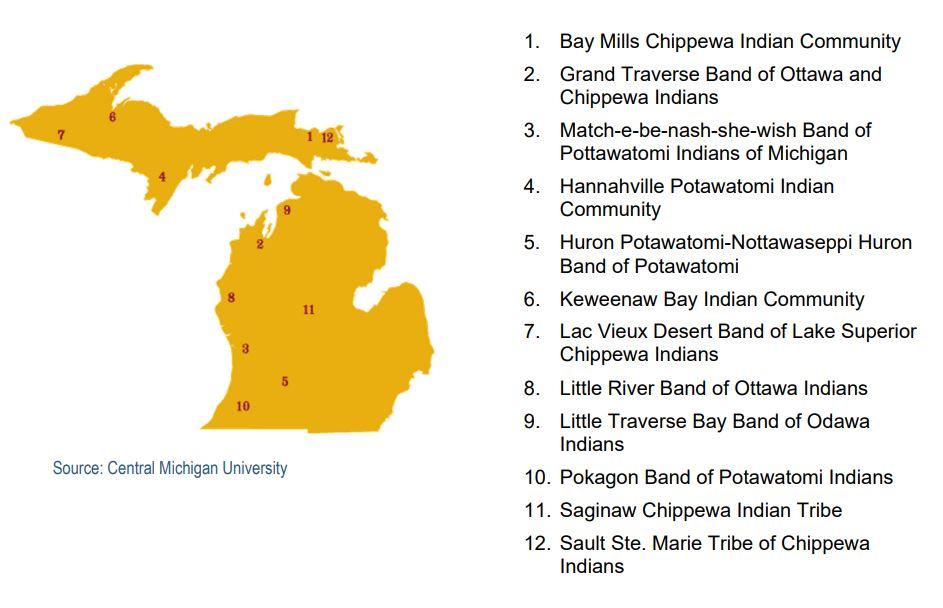 1. Sault Ste Marie
2. Grand Traverse
3. Saginaw Chippewa
Phase 3: One-on-One Technical Assistance
Technical assistance is offered between each session and after the completion of the training series

Assistance will cover project finance (identification of sources, supporting applications) and development (advancing project plans, predevelopment activities)

The provision of technical assistance will commence in 2024 and through 2026.

Additional technical assistance from HUD
Support from Federal Home Loan Bank
FHLBank is funding up to $3MM in grants to provide flexible funding to:

help remove barriers to program participation
cover critical predevelopment expenses
respond to additional capacity building needs and opportunities, and 
help bridge project financing gaps.

MSHDA is administering these funds.
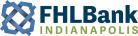 FHLBank additional efforts
Financial Institution Member Survey
Series Engagement
AHP & QAP Scoring Incentives
Affordable Housing Advisory Council Tribal Representative
Additional resources made available to participants
The Federal Home Loan Bank of Indianapolis provided financial resources available to participating tribal nations/TDHEs including
Travel Stipend
Project-specific Pre-development funding grants
Project-specific subsidy
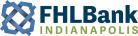 What is going well so far?
We have participation from 11 of the 12 Michigan tribes/TDHEs

All participants have identified 1 or more affordable housing projects 

High level active participation MSHDA, Federal Home Loan Bank, and Eastern Woodlands ONAP

Early identification of barriers within existing housing systems
What are the outcomes we’re anticipating?
Healthy, high-quality units!

Changes to the existing housing systems to make them more accessible to tribes/TDHEs

Coordinated effort to change the housing systems

Improve and strengthen relationships between the state and tribes/TDHEs

To have more equitable access to funding 

Creating a blueprint for other states, tribes/TDHEs, and Federal Home Loan Bank systems
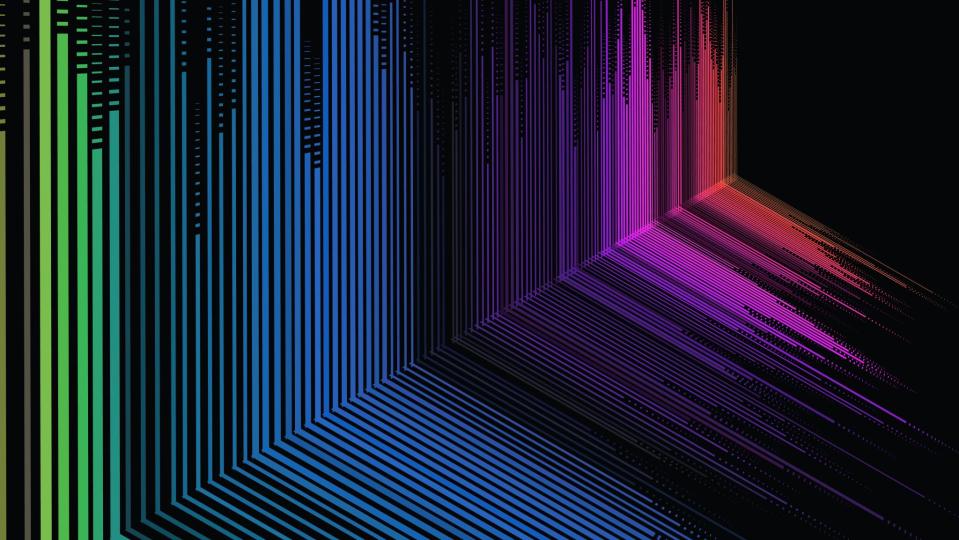 Grand Traverse BandKchi-noodin Kaamdaakiing
LIHTC PROJECT #1 PROGRESS
Townhouse 1 (foundation for 2 in background)
[Speaker Notes: Quick run through of the construction of Townhouse 1]
November 2, 2022
December 14, 2022
January 6, 2023
January 16, 2023
FEBRUARY 1, 2023
FEBRUARY 14, 2023
FEBRUARY 28, 2023
MARCH 19, 2023
APRIL 3, 2023
APRIL 20, 2023
MAY 4, 2023
MAY 16, 2023
JUNE 2, 2023
JUNE 15, 2023
JUNE 29, 2023
JULY 21, 2023
APRIL 20, 2023 – Front view
MAY 4, 2023 – Front view
MAY 16, 2023 – Front view
JUNE 2, 2023 – Front view
JUNE 15, 2023 – Front view
JUNE 29, 2023 – Front view
JULY 21, 2023 – Front view
May 30, 2024– Front view
[Speaker Notes: Photos of established households May 30
Families started moving in Sept 2023
Getting to this point wasn’t easy]
May 30, 2024
[Speaker Notes: GTB teamed up with RTHawk back in August of 2019 (entered into the contract) 
Applied in 2019, 2020 unsuccessfully
2021 a Tribal Set Aside was established by MSHDA and GTB was successful in obtaining that award]
Townhouse 2
MAY 30, 2024
[Speaker Notes: To get to the point of a set aside took a lot of work and dedication by RTHawk participating along with GTB in consultation talks regarding the QAP]
MAY 30, 2024
Townhouse 3
May 30, 2024
[Speaker Notes: We also paired this funding with the Competitive IHBG grant funding (again in this case…3rd time was a charm)]
May 30, 2024
Apartment 5
May 30, 2024
[Speaker Notes: You can apply on your own, I highly suggest using a consulting firm that has the knowledge and expertise in assisting you with your application efforts]
May 30, 2024
Apartment 6
May 30, 2024
May 30, 2024
Cottages
May 30, 2024
May 30, 2024
[Speaker Notes: GTEC, RTHawk, Competitive IHBG, surveys, land!, master plan, BIA roads, Water/Sewer, congressional funds]
May 30, 2024
Questions?Nicki BaschGrand Traverse Band nicki.basch@gtb-nsn.gov231.534.7449
Thank you for joining us!
Zoe LeBeau
CEO, Consultant
BeauxSimone Consulting
(218) 491-4018
Zoe@beauxsimone.com 


Brigid Korce
Consultant
BeauxSimone Consulting
(970) 764-4581
BrigidKorce@gmail.com 



Erla Sagg
Training & Technical Assistance Program Director
NAIHC
(202) 454-0913
ESagg@naihc.net


Nicki Basch
Housing Director/Development Manager
Grand Traverse Band of Ottawa and Chippewa Indians
(231) 534-7449
Nicki.Basch@gtb-nsn.gov